Disciplina: DIREITO CIVIL 
Pessoa Jurídica - Parte Geral

PJ – GRUPOS DE INDIVÍDUOS  +  BENS  +  FINS DETERMINADOS E COMUNS.
(CAPACIDADE E PERSONALIDADE JURÍDICA PRÓPRIAS)

Natureza Jurídica - ***Teoria da Realidade Técnica*** - Art. 45 CC
(existência e vontade própria)

Teoria negativista - negava a existência da pessoa jurídica.
Teoria afirmativista – teoria da ficção, realidade objetiva e realidade técnica. 

Art. 40: As pessoas jurídicas são de Direito Público, interno ou externo, e de direito privado.

1) Direito Público Interno – União, Estados, DF e os Territórios, Municípios, Autarquias (incluindo as associações públicas) e demais entidades de caráter público criadas por lei – Art. 41 CC. 

2) Direito Público Externo -  Estados estrangeiros e todas as pessoas regidas pelo Direito  Internacional Público –  Art. 42 CC 

3) Direito Privado – Associações, sociedades, fundações, organização religiosas, partidos políticos e empresas individuais de responsabilidade limitada – Art. 44 CC.
1) DIREITO PÚBLICO INTERNO
Pessoas jurídicas de direito público são aquelas geralmente criadas por lei, constituindo-se na representação jurídica de países, estados e municípios, além de outros entes que formam a chamada Administração Pública.

Dos três primeiros incisos constam as pessoas que formam o Estado brasileiro, previstas constitucionalmente, ou seja, que têm poderes políticos e administrativos:

I – União, que representa o governo federal, tendo soberania e autonomia.

II – Os Estados, Distrito Federal e os Territórios, que são a primeira divisão interna da União. Trata-se de entes autônomos, que conjuntamente formam a federação. 

III – Os Municípios são subdivisões dos Estados e Território que também formam pessoas jurídicas, como o município de São Paulo, Belo Horizonte e Curitiba.

As autarquias e demais entidades públicas também são criadas por lei, mas somente têm poder administrativo, estando sempre vinculadas à União, a um Estado ou Município. São parte da chamada administração indireta ou descentralizada e têm funções específicas.

Obs.1) As pessoas jurídicas de direito público externo são civilmente responsáveis por atos dos seus agentes que nessa qualidade causem danos a terceiros, ressalvado o direito regressivo contra os causadores do dano, se houver, por parte destes, culpa ou dolo. (Art. 43, CC).
2) DIREITO PÚBLICO EXTERNO
Diz o Código Civil:

“Art. 42 – São pessoas jurídicas de direito público externo os Estados estrangeiros e todas as pessoas que forem regidas pelo direito internacional público.”

Pessoas jurídicas de direito público externo são, portanto, aquelas regulamentadas por normas de Direito Internacional e reconhecidas pela legislação interna. 

São os países (como França, Rússia, Argentina), suas divisões administrativas (Flórida, Paris, Córdoba), além dos organismos internacionais (ONU – Organização das Nações Unidas, FMI – Fundo Monetário Internacional).
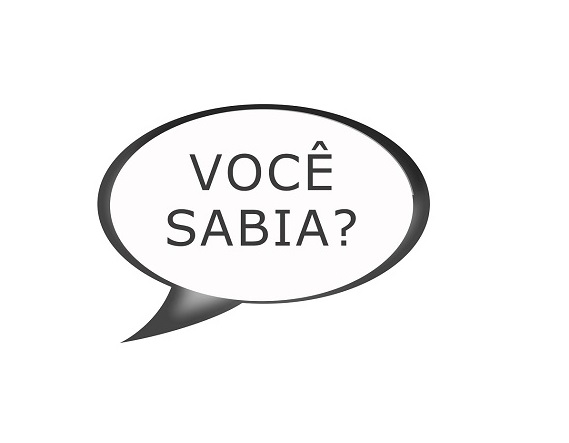 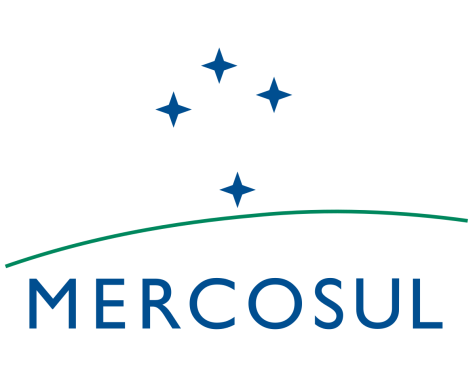 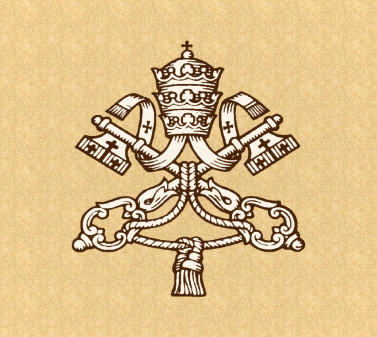 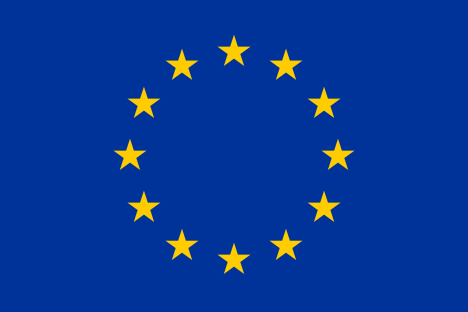 3) DIREITO PRIVADO
Requisito:  Formalmente registrada (Art. 46, CC) nos órgãos competentes para passar a existir perante a lei. (Ex. de registro:  sociedade de advogados – OAB / S.A – Junta comercial). Decai em 3 anos o direito de anular a constituição da PJDP, por defeito do ato respectivo, contado da publicação de sua inscrição no registro. (Art. 45, CC) 

Art. 44. São pessoas jurídicas de direito privado (rol não taxativo):

Associações (Art. 53 a 61 CC) – Fins não econômicos * / Associados com iguais direitos e Intransmissível a qualidade de associado ** / A exclusão do associado só ocorre ocorrendo justa causa / Dissolução da associação e o direcionamento do patrimônio líquido restante: 1) entidade de fins não econômicos designada no estatuto; 2) por deliberação dos associados, à instituição municipal, estadual ou federal, de fins idênticos ou semelhantes; ou 3) à Fazenda do Estado, do Distrito Federal ou da União. CURIOSIDADE: PJDP prevista na CF – Direito de Reunião. Finalidades proibidas – Ilícitas (drogas, etc.) ou paramilitares (grupos armados). 

Sociedades – União de pessoas + atividade econômica + lucro. 
     (Direito Empresarial – cinco tipos de sociedades previstas no ordenamento jurídico). 

3) Organizações religiosas – Liberdade de criação, autonomia, sendo vedado ao poder      público negar-lhes reconhecimento ou registro dos atos constitutivos.
3) DIREITO PRIVADO - Continuação
4) Partidos políticos –  Liberdade de criação, autonomia, fidelidade e disciplina partidária conforme estatuto - Lei n. 9.096/95. 

5) EIRELI – Único titular / Capital social mínimo de 100 x SM / Resp. limitada do sócio

6) Fundações (Art. 62 a 69) – São entidades resultantes de uma afetação patrimonial, por testamento ou escritura pública, que faz o seu instituidor, especificando o fim para o qual se destina. Para a criação de uma fundação, há uma série ordenada de etapas que devem ser observadas, a saber:
 
1) Afetação de bens livres por meio do ato de dotação patrimonial;
2) Instituição por escritura pública ou testamento;
3) Elaboração dos estatutos (Há duas formas de instituição da fundação: a direta, quando o próprio instituidor o faz, pessoalmente; ou a fiduciária, quando confia a terceiro a organização da entidade).
4) Aprovação dos estatutos (É o órgão do Ministério Público que deverá aprovar os estatutos da fundação, com recurso ao juiz competente, em caso de divergência);
5) Realização do registro civil.
4) REPRESENTAÇÃO DA PESSOA JURÍDICA
Artigo 47, CC – Obrigam a pessoa jurídica os atos dos administradores, exercidos nos limites de seus poderes definidos nos atos constitutivos. 

TEORIA ULTRA VIRES - a sociedade não se vincula se os atos foram evidentemente estranhos ao objeto social. Dessa forma, de acordo com a interpretação literal do artigo 1.015, III do Código Civil, qualquer ato praticado em nome da pessoa jurídica, por seus sócios ou administradores, que ultrapassasse seus poderes, é nulo. Ao terceiro, caberia apenas mover ação contra aquele que extrapolou os limites sociais (O contrário, na teoria da aparência, o ato é válido e obriga a pessoa jurídica). 

CURIOSIDADE: No silêncio do contrato, os administradores podem praticar todos os atos pertinentes à gestão da sociedade e o excesso por parte dos administradores somente pode ser oposto a terceiros se ocorrer pelo menos uma das hipóteses:

Se a limitação de poderes estiver inscrita ou averbada no registro da sociedade. 
Provando-se que era conhecida por terceiro.
Tratando-se de operação evidentemente estranha aos negócios da sociedade.
5) ADMINISTRAÇÃO COLETIVA
Artigo 48, CC – Se a pessoa jurídica tiver administração coletiva, as decisões se tomarão pela maioria de votos dos presentes, salvo se o ato constitutivo dispuser de modo diverso. 

ATENÇÃO: Em caso de decisões eivadas de erro, dolo, simulação ou fraude, ou quando violarem o estatuto, decai em 3 anos o direito de anulação destas, diferente do previsto no artigo 178 do CC (regra geral) que determina que o prazo de decadência para pleitear-se a anulação do negócio jurídico é de 4 anos. 

Artigo 49, CC – Se a administração da pessoa jurídica vier a faltar, o juiz, a requerimento de qualquer interessado, nomear-lhe-á administrador provisório.

6) FIM DA PESSOA JURÍDICA DE DIREITO PRIVADO 

Art. 51, CC – Nos casos de dissolução da pessoa jurídica ou cassada a autorização para seu funcionamento, ela subsistirá para os fins de liquidação, ate que esta se conclua. 
1º - Far-se-á, no registro onde a PJ estiver inscrita, a averbação de sua dissolução.
2º - As disposições para a liquidação aplicam-se as demais pessoas jurídicas (DP).
3º - Encerrada a liquidação, promover-se-á o cancelamento da inscrição. 

Exemplos de dissolução: Art. 1033 do CC (Duração, consenso ou falta de sócios, cassação)
7) PERSONALIDADE DA PESSOA JURÍDICA
Artigo 52, CC – Aplicam-se as pessoas jurídicas, no que couber, a proteção dos direitos da personalidade. ALGUNS direitos da personalidade:

DIREITO AO NOME – Art. 17 do Código Civil – Registro, razão social. 
DIREITO À IDENTIDADE – Individualização, nome comercial, nome fantasia.
DIREITO À IMAGEM – Art. 20 do Código Civil - Inclui marca, logo, etc.
DIREITO À INTIMIDADE – Sigilo bancário, livros e técnicas de produção.
DIREITO À HONRA – Reputação, integridade, moral.

SUMULA 227 DO STJ : A PESSOA JURÍDICA PODE SOFRER DANO MORAL

A reparação só é devida se o dano moral ocorrer sobre a honra objetiva da empresa, por exemplo, ataques à reputação ou à credibilidade. Aqueles danos que podem ser causados exclusivamente à honra subjetiva “não”  podem ser experimentados pela pessoa jurídica, tais como, angústia, dor, sofrimento, abalos psíquicos, dignidade, humilhação, autoestima, desestabilidade emocional, desconforto etc.

REsp 1637629: DANOS MORAIS À PESSOA JURÍDICA EXIGEM PROVA DE PREJUÍZO À IMAGEM
A empresa precisa preencher a condição necessária para conseguir a indenização por dano moral, caracterizando devidamente o dano por abalo a honra objetiva.
8) DESCONSIDERAÇÃO DA PERSONALIDADE JURÍDICA
Artigo 50, CC – Em caso de abuso da personalidade jurídica, caracterizado pelo desvio de finalidade, ou pela confusão patrimonial, pode o juiz decidir, a requerimento da parte, ou do MP, quando lhe couber intervir no processo, que os efeitos de certas e determinadas relações de obrigações sejam estendidos aos bens particulares dos administradores ou sócios da pessoa jurídica. 

PRINCIPIO DA AUTONOMIA PATRIMONIAL – Art. 1024, CC - Os bens particulares dos sócios não podem ser executados por dívidas da sociedade, senão depois de executados os bens sociais. Para desconsideração, portanto, afasta-se (ou supre) o princípio geral. 

REQUISITOS – “Teoria Maior”:

Executados e findos os bens sociais;
Abuso de personalidade jurídica: 
       a) Desvio de finalidade 
       b) Confusão patrimonial 

“Teoria Menor”- Art. 28 do CDC e Código Ambiental – Abuso de direito, excesso de poder, infração da lei, fato ou ato ilícito, violação dos estatutos ou contrato social. Falência, insolvência, encerramento da atividade ou inatividade da PJ, provocada por má administração. 

DESCONSIDERAÇÃO INVERSA DA PERSONALIDADE JURÍDICA - CPC – Art. 133, § 2º.
RESUMO PARA MEMORIZARMOS:
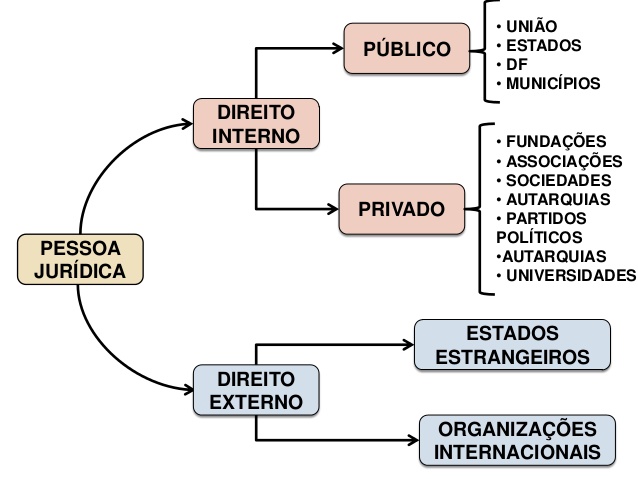 QUESTÕES

2017 – CESPE – DPU - Defensor Público Federal
 
De acordo com a legislação de regência e o entendimento dos tribunais superiores, julgue o próximo item. Situação hipotética: B é sócio cotista da sociedade empresária A Ltda., que está encerrando suas atividades e, consequentemente, dissolvendo a sociedade. 

Assertiva: Nessa situação, em eventual demanda judicial envolvendo B e a figura jurídica A Ltda., esta poderá requerer a desconsideração da personalidade jurídica da sociedade empresária, tendo como fundamento único o seu término. 

2014 – FCC -  DPE-CE - Defensor Público de Entrância Inicial

Em testamento, Antônio previu a constituição de fundação para a promoção da educação de crianças carentes. Quando de seu falecimento, constatou-se que os bens destinados à criação da fundação seriam insuficientes para sua constituição. O testamento nada previu para esta hipótese. Os bens deverão ser:
 
a) Doados a qualquer organização sem fins lucrativos, ainda que de natureza diversa.
b) Destinados para outra fundação que se proponha a igual ou semelhante fim.
c) Destinados ao Município.
d) Repartidos entre os herdeiros de Antônio.
e) Destinados a qualquer outra fundação, desde que no mesmo âmbito territorial.
QUESTÕES

2014 – FCC - DPE-PB -  Defensor Público

Carlos emprestou R$ 1.000,00 a Pedro, sócio da "Construtora Bertolai Ltda.", empresa de grande porte. O contrato foi formalizado em instrumento subscrito por duas testemunhas. Na data em que o dinheiro deveria ser devolvido, Pedro negou-se ao pagamento, afirmando insuficiência de recursos. Diante do inadimplemento, Carlos ajuizou execução de título executivo extrajudicial, contra a qual não foram opostos embargos. Na fase de indicação de bens à penhora, constatou-se somente que Pedro não possuía bens penhoráveis. Por esta razão, Carlos requereu desconsideração inversa da personalidade jurídica, a qual deverá ser:

Indeferida, pois a mera ausência de bens penhoráveis não autoriza o pedido.

B) Deferida, pois a empresa de que Pedro é sócio possui condições suficientes para pagar o débito.

C) Deferida apenas se provado que Pedro ostenta cargo de gerência na empresa de que é sócio.

D) Indeferida, pois não é possível a desconsideração inversa da personalidade jurídica.

E) Deferida, pois se está diante de relação de consumo.
QUESTÕES

2014 - NC-UFPR - DPE-PR - Defensor Público

Assinale a alternativa correta sobre as Pessoas Jurídicas:
 
A existência legal das pessoas jurídicas de direito privado inicia-se com a formalização de seu ato constitutivo, independentemente de sua inscrição no respectivo registro. 

São pessoas jurídicas de direito privado as associações, as sociedades, as fundações, as organizações religiosas e os partidos políticos. As empresas individuais de responsabilidade limitada, de acordo com o Código Civil em vigor, não são consideradas pessoas jurídicas, pois sua personalidade se confunde com a do empresário individual.

A desconsideração da personalidade jurídica, por decisão judicial, quando ocorre fraude e abuso de direito contra credores, importa na dissolução ou anulação da sociedade, para todos os efeitos. 

Ocorre a desconsideração inversa quando é afastado o princípio da autonomia patrimonial da pessoa jurídica para responsabilizar a sociedade por obrigações do sócio, quando ele, por exemplo, registra bens pessoais em nome da pessoa jurídica em prejuízo de terceiros.

Desde que comprovada a culpa desta, a pessoa jurídica é responsável pela reparação civil de danos que seus empregados ou prepostos causarem a terceiros no exercício do trabalho que lhes competir, ou em razão dele.
QUESTÕES

2012 – FEPESE - DPE-SC - Defensor Público
 
Sobre a pessoa jurídica, é correto afirmar:

Os associados devem ter iguais direitos, sendo vedado ao estatuto instituir categorias com vantagens especiais. 

Órgão obrigatório nas associações, a assembleia geral tem como competência privativa mínima, prevista no Código Civil: admitir e destituir os administradores e alterar o estatuto. 

A desconsideração da personalidade da pessoa jurídica constitui exceção ao princípio de sua autonomia patrimonial. O Código Civil, no artigo 50, permite essa desconsideração em caso de abuso da personalidade jurídica, caracterizada por desvio de finalidade ou confusão patrimonial.

Se o associado for titular de quota ou fração ideal do patrimônio da associação, a transferência daquela importará, de per si, na atribuição da qualidade de associado ao adquirente ou ao herdeiro. 

Para que se possa alterar o estatuto da fundação é mister que a reforma: seja deliberada por unanimidade dentre os competentes para gerir e representar a fundação; não contrarie ou desvirtue o fim desta; seja aprovada pelo órgão do Ministério Público, e, caso este a denegue, poderá o juiz supri - la, a requerimento do interessado.
Disciplina: DIREITO CIVIL 
Da prova
“As partes em litígio devem provar o que sustentam, os fatos que alegam geradores da pretensão subjetiva fundados no direito material. Tais alegações precisam de esteio fático e do nexo causal com o direito pretendido erguidos sobre os pilares das provas. Sejam extintivos, impeditivos, constitutivos ou modificativos do direito.”
Numa clássica definição de CLÓVIS BEVILÁQUA, citado por Pablo Stolze em seu livro, afirma que a prova é o conjunto dos meios empregados para demonstrar, legalmente, a existência de um fato jurídico.

Requisitos: 1) ADMISSÍVEL – Não proibida no ordenamento jurídico 
                           2) IDÔNEA – Demonstra fatos relacionados com o negocio jurídico
                           3) CONCLUDENTE – Esclarece pontos controversos / confirma alegações

Por ser matéria de trato tanto material quanto processual, é trabalhada em ambos os ramos, de modo que o Direito Civil estipula os meios pelos quais se comprovarão os fatos, atos e negócios jurídicos, e o Direito Processual traça os limites da produção da prova, sua apreciação pelo juiz, e a técnica de produzi-la em juízo.

Código Civil – Art. 212 a 232 / Código de Processo Civil – Art.  369 a 484
2) DAS ESPÉCIES DE PROVA  (Art. 212, CC)
A) CONFISSÃO: Tanto judicial como extrajudicial é o ato pelo qual a arte, espontaneamente ou não, admite a verdade sobre um fato contrário ao seu interesse e favorável ao adversário da lide . 

Obs.1)  Não tem eficácia a confissão que se provem de quem não é capaz de dispor do direito a que se referem os fatos confessados. Se feita por representante legal, somente é eficaz nos limites em que este pode vincular o representado. (Art. 213) 

Obs.2) A confissão é irrevogável, mas pode ser anulada se decorreu de erro de fato ou de coação. (Art. 214)

B) DOCUMENTO: Públicos ou particulares têm apenas força probatória, representando um fato. (Art. 215 a 226 CC – Ler ATENTAMENTE) 

Obs.1) Documentos particulares são os feitos mediante atividade privada p. Ex., cartas, telegramas, fotografias, avisos bancários, entre outros, e obriga as partes entre si (219), mas sua eficácia perante terceiros só se opera com o registro público (221). 

Obs.2) Documentos públicos são aqueles elaborados por autoridade pública no exercício de suas funções, p. ex., guias de imposto, ato notariais, entre outros.
C)  TESTEMUNHA: Pessoa chamada a depor sobre fato ou para atestar um ato negocial, assegurando, perante outra, sua veracidade. Pessoa natural ou jurídica representada, estranha a relação processual, que declara conhecer o fato alegado em juízo, por havê-lo presenciado ou por ouvir algo a respeito.

Obs. 1) Qualquer que seja o valor do negócio jurídico, a prova testemunhal é admissível como subsidiária ou complementar da prova por escrito (Art. 227 do CC).

Obs. 2) Não podem ser admitidos como testemunhas: i) os menores de 16 anos; ii) o interessado no litígio; iii) o amigo intimo; iv) o inimigo capital das partes; v) os cônjuges, os ascendentes, os descendentes e os colaterais, até o terceiro grau de alguma das partes, por consanguinidade ou afinidade. Para prova de fatos que só elas conheçam, pode o juiz admitir o depoimento das pessoas a que se refere esse artigo.

D) PRESUNÇÃO: Inferência tirada de um fato conhecido para demonstrar outro desconhecido. Consequência que a lei ou o juiz tiram, tendo como ponto de partida o fato conhecido para chegar ao ignorado (Ex. artigos 231 e 232 – recusa à perícia)

E) PERÍCIAS: São perícias do Código de Processo Civil o exame, vistoria ou avaliação. Exame é a apreciação de algo, através de peritos, para esclarecimento em juízo. Vistoria é restrita à inspeção ocular, muito empregada nas questões possessórias e demarcatórias. Avaliação é a constatação baseada em parâmetros pré determinados.
3) OUTROS TIPOS DE PROVAS INSTITUIDAS PELO NOVO CÓDIGO DE PROCESSO CIVIL:
Depoimento Pessoal –  Na lição de Humberto Theodoro Junior: “Depoimento pessoal é o meio de prova destinado a realizar o interrogatório da parte, no curso do processo. A finalidade desse meio de prova é dupla: provocar a confissão da parte e esclarecer fatos discutidos na causa.”

Exibição de Documento ou Coisa – Decorrente do dever que as partes têm de auxiliar o Poder Judiciário a descobrir a verdade (Arts. 339 a 341 CPC), o juiz pode valer-se de um tipo de prova em que a finalidade é a exibição de documentos ou coisas que forem úteis para a instrução processual. A parte pode ter interesse de demonstrar em juízo documento ou coisa com o intuito probatório, ou seja, para que se faça prova relevante na causa a partir da apresentação de certos documentos.

Inspeção Judicial – Percepção sensorial direta do magistrado sobre coisas ou pessoas que estão envolvidos no litigio em tela, como explica Humberto Theodoro Junior. Ademais, podem ser inspecionados pessoas, coisas ou lugares. Vale lembrar que a parte não pode exigir do juiz a verificação apenas requerer, podendo o pedido ser deferido ou indeferido.
RESUMO PARA MEMORIZARMOS:
QUESTÕES
2012 – CESPE - DPE-SE – Defensor Público
No que diz respeito às provas, assinale a opção correta.
 
Segundo estatui o Código Civil brasileiro, ninguém está obrigado a produzir prova contra si; portanto, à pessoa é garantido o direito de se negar a submeter-se a exame médico necessário, sem qualquer consequência. 

Os contratos firmados por instrumento particular feito e assinado, ou somente assinado por quem esteja na livre disposição e administração de seus bens, provam as obrigações convencionais, independentemente do seu valor, e os seus efeitos se operam em relação a terceiros, independentemente de qualquer registro. 

A confissão, ato irrevogável, pode ser anulada se decorrer de erro de fato ou de coação e não terá eficácia se provier de quem não seja capaz de dispor do direito a que se referem os fatos confessados. 

A lei impede que sirvam como testemunhas aquele que tiver interesse no litígio e o amigo íntimo ou inimigo capital de qualquer das partes, podendo, contudo, o juiz, à sua conveniência, determinar o depoimento dessas pessoas. 

Em se tratando das obrigações provenientes de contrato, não se admite, ainda que subsidiariamente, a prova testemunhal caso o valor do negócio jurídico ultrapasse, na ocasião da celebração do contrato, o décuplo do maior salário mínimo vigente no país.
2016 – TRT – 2ª REGIÃO – Juiz substituto
É INCORRETO afirmar que, não havendo imposição legal de forma especial, o fato jurídico pode ser provado mediante: 

Confissão
Presunção
Testemunha
Dedução
Perícia 

2015 – FCC – TJPI - Juiz Substituto
A existência e o modo de existir de algum fato podem ser atestados ou documentados: 

Por qualquer servidor público, dada a fé pública dos atos por eles praticados.
Por simples declaração do interessado, que se presume verdadeira. 
Somente pelo registro de documento particular em cartório de títulos e documentos. 
Por tabelião em ata notarial, a requerimento do interessado. 
Apenas por escritura pública de declaração, lavrada em notas de tabelião. 

2013 – CESPE – PCBA – Delegado
No que concerne à usucapião e à prova, julgue os itens seguintes com base no Código Civil. 

Considere que Pedro seja filho de Lúcia e primo de Maria e que ele pretenda provar determinado fato jurídico. Nessa situação hipotética, Maria poderá testemunhar, mas Lucia somente poderá ser testemunha se fora a única conhecedora do fato além do Pedro.  
(   ) Certo   (   ) Errado